Использование Google форм в дистанционном обучении
Бойко Елена Николаевна
Учитель технологии 
МБОУ «СОШ № 68 г. Челябинска»
Google Формы
онлайн-сервис для создания форм обратной связи, онлайн-тестирований и опросов.
Для начала создания формы необходимо:
Иметь (или создать) аккаунт  google;
Перейти по ссылке https://www.google.ru/intl/ru/forms/about/;

Или набрать название сервиса в любом поисковике.
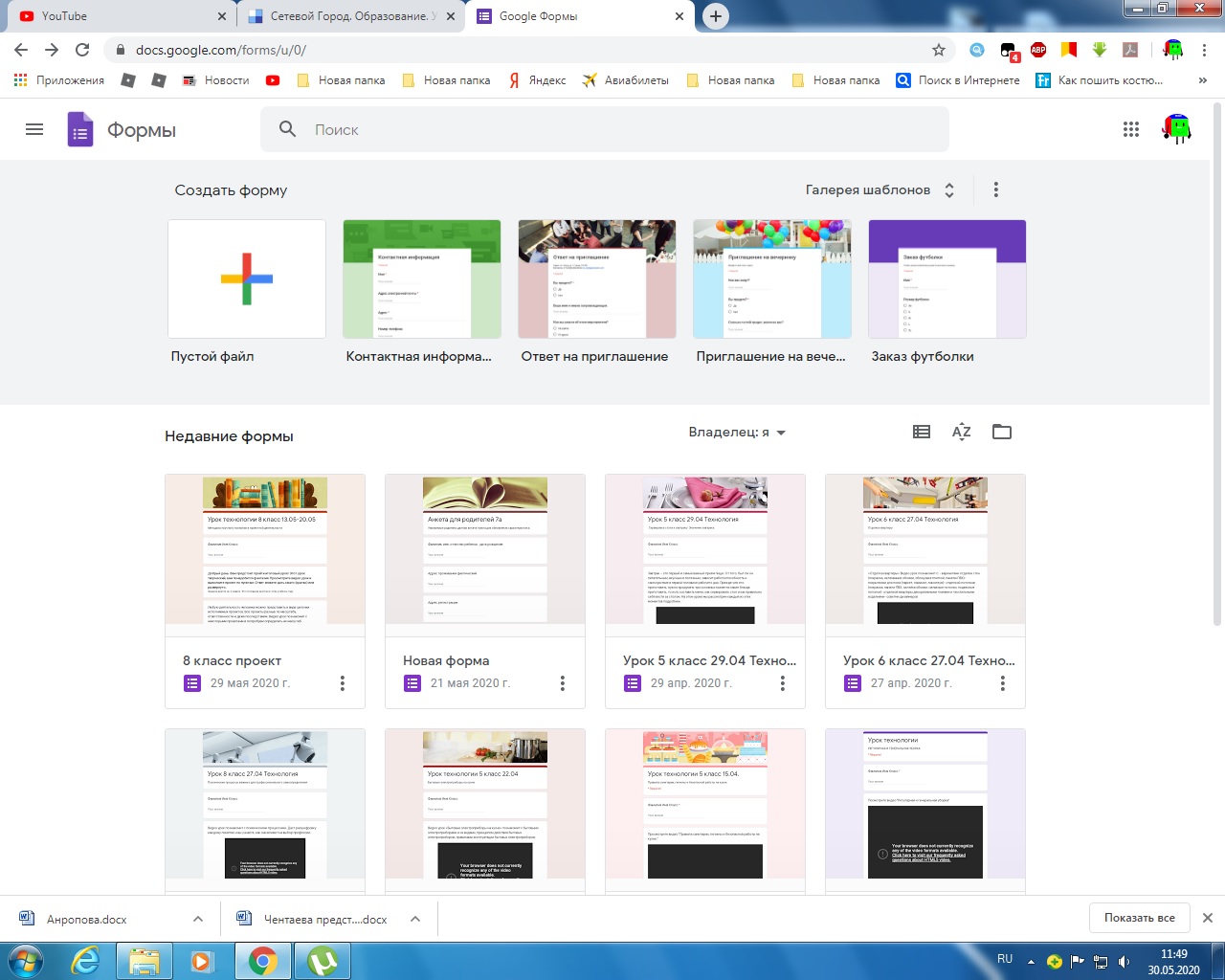 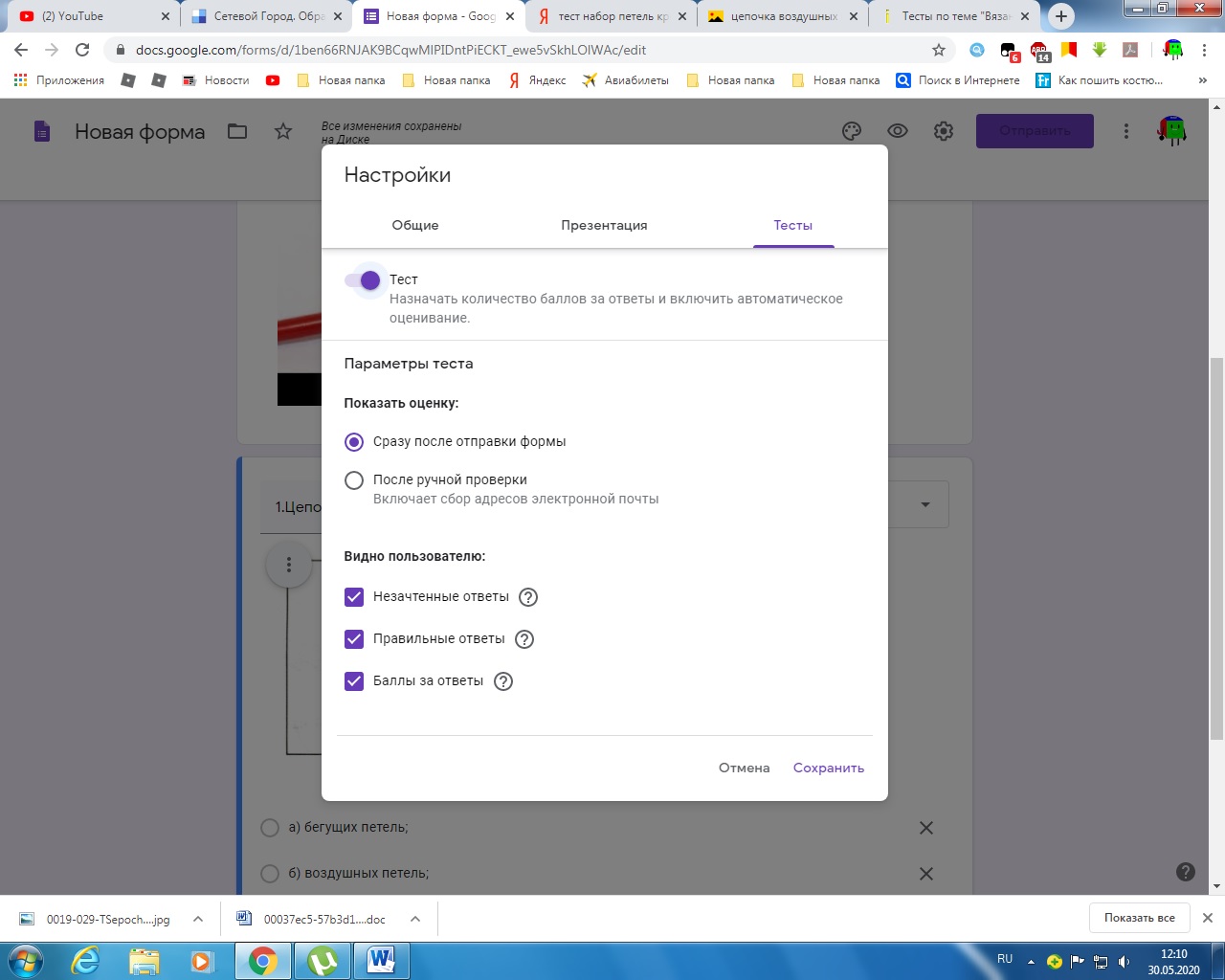 Примеры Google формпо технологии
https://forms.gle/4dXAQ9SU5vJaK31f6
 
https://forms.gle/wy3sNtQXbpCBgwJT9
 
https://forms.gle/1N1zVW3FxfNe3ukj7
 
https://forms.gle/hWxcF8YZYp55RMN1A
Спасибо за внимание!